Lesson 3
What can you do?
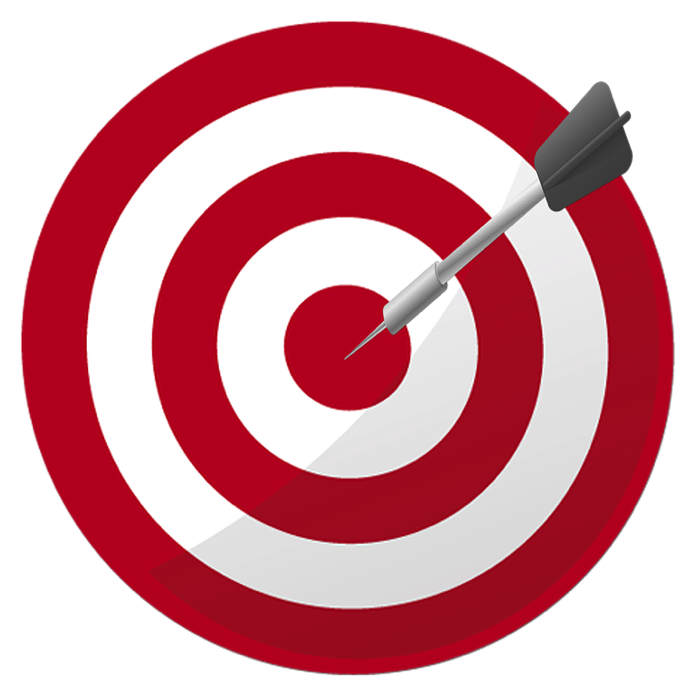 Describe what you can do
Use simple present and present continuous
Short /e/ sound
Go Fish!
Conversation
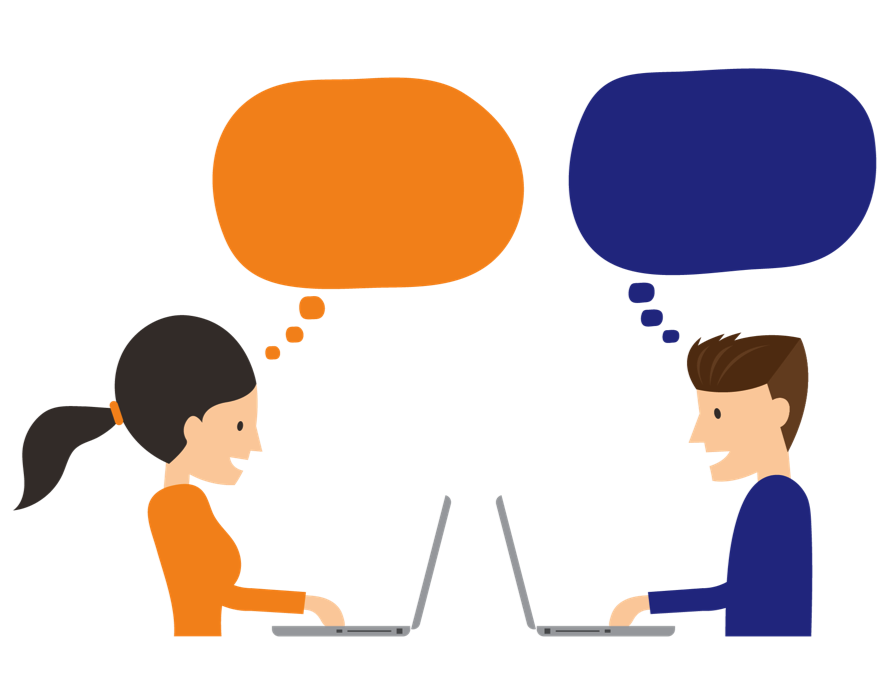 Can you send an email?
Yes, I can.
Grammar
A:
Q:
Vocabulary – Introduce your classmates
A:
Q:
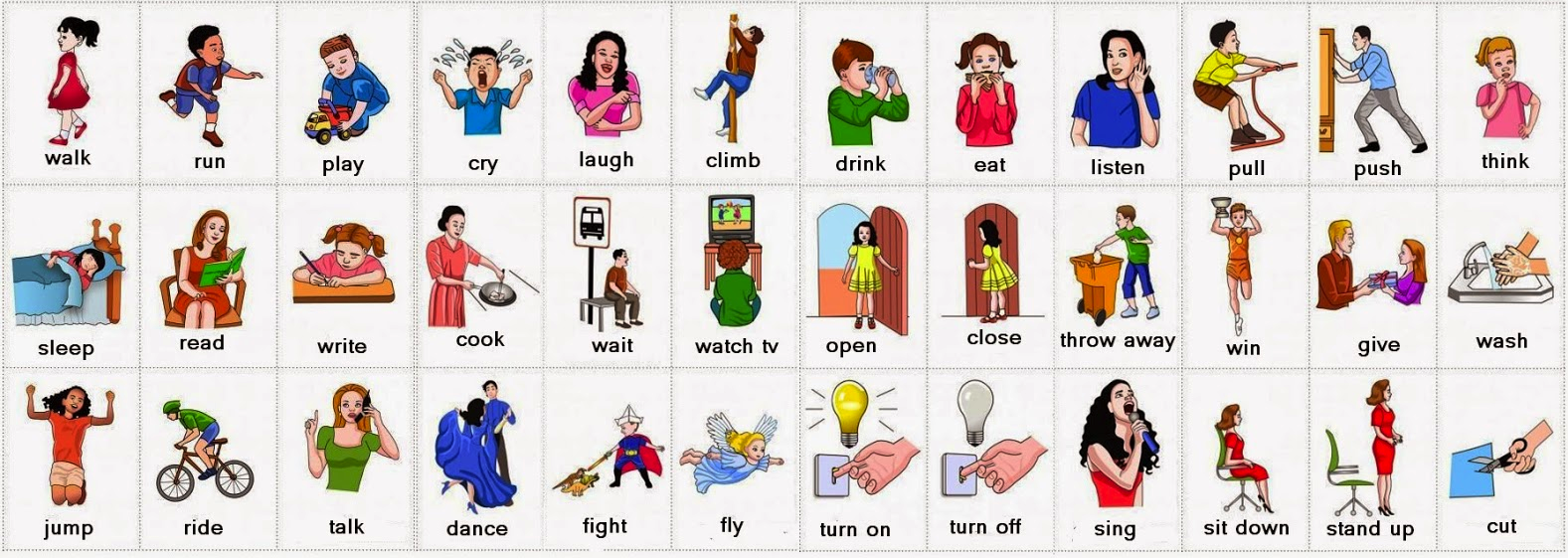 Conversation
Tell the group what your partner can do.
My partner’s name is: ______

She/he can:

1.
2.
3.
Review - Adding “ing”:
Simon Says/Charades
Q:
A:
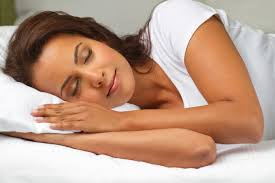 sleeping
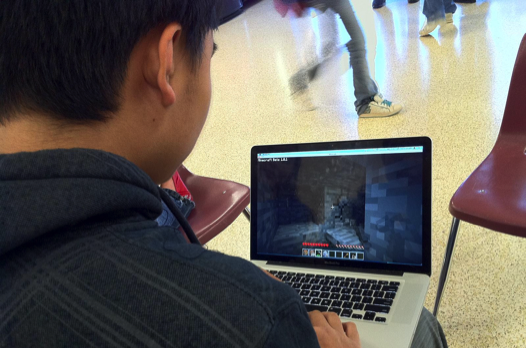 playing
Short /i/ sound
Review
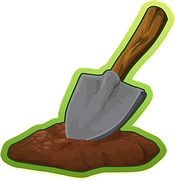 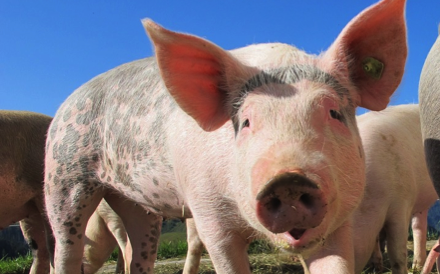 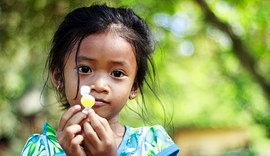 dig
kid
pig
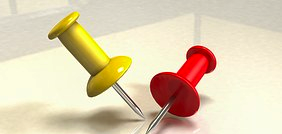 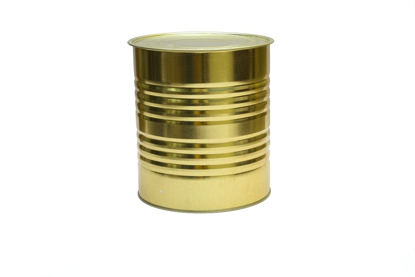 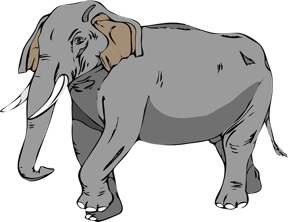 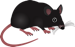 big
pin
tin
Short /i/ Practice
Short vowel story – Circle the short /I/ words.
 
Sam likes to go to the beach a lot. He can surf on his surfboard. He likes to catch the big waves. He is wet when he gets out of the water. After he has a swim, Sam looks for shells. He is happy when he finds a pretty shell. Sam takes a net to catch a fish, and he finds crabs to cook in a pot. He takes a shovel with him so he can dig in the sand. Sam always has fun at the beach. He goes home before he gets too hot.
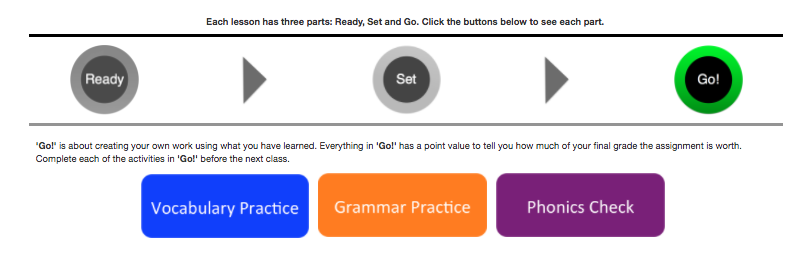 Vocabulary Practice
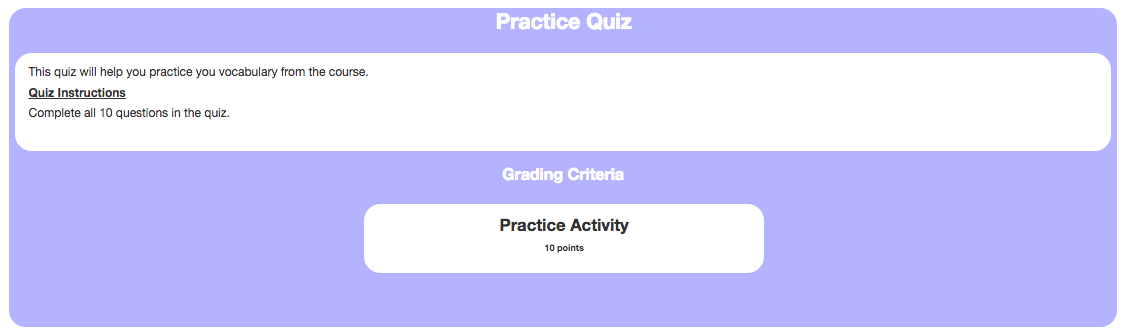 Grammar Practice
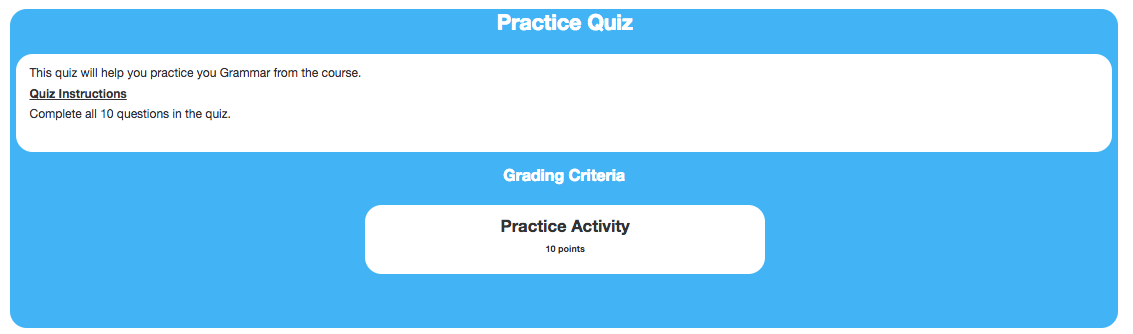 Phonics Check
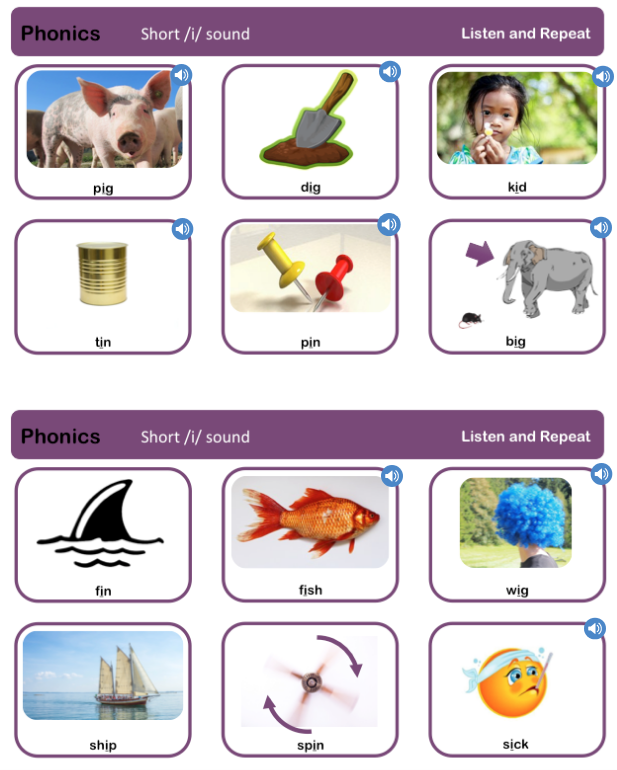 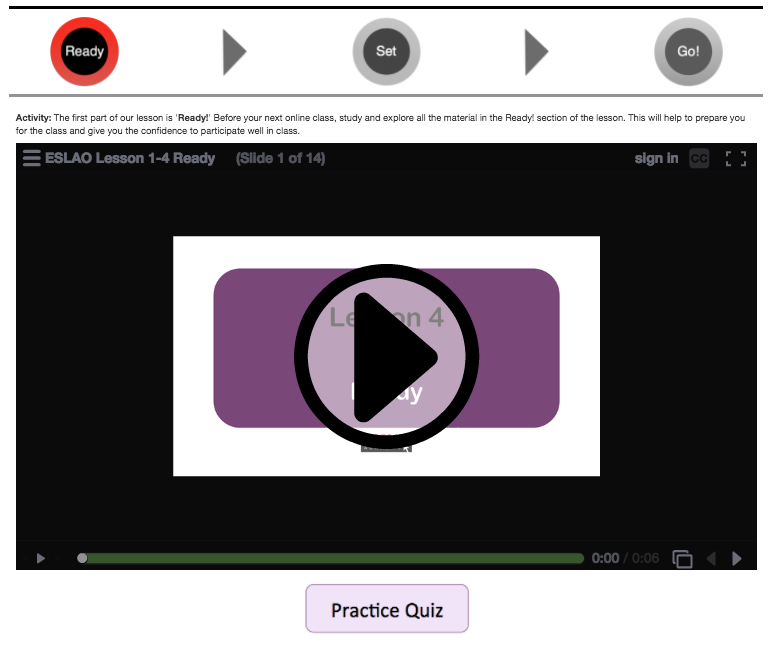 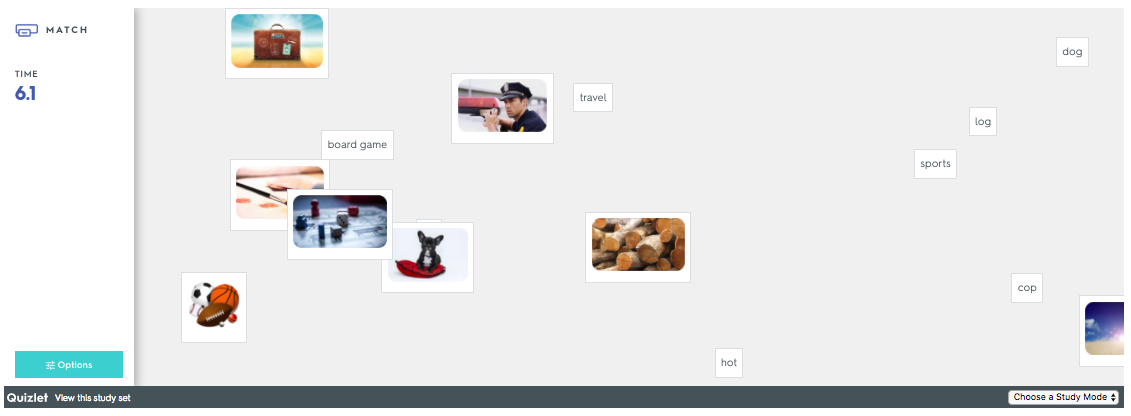